О правах, обязанностях и ответственности родителей в законе об образовании
Ваш ребенок учится в общеобразовательной организации – школе. Права, обязанности и ответственность родителей (законных представителей) в части обеспечения конституционного права ребенка, как гражданина России, на образование определяются федеральным законом  «Об образовании в Российской Федерации» (статьи 44, 45), который  вступил в силу в основном  1 сентября 2013 г.
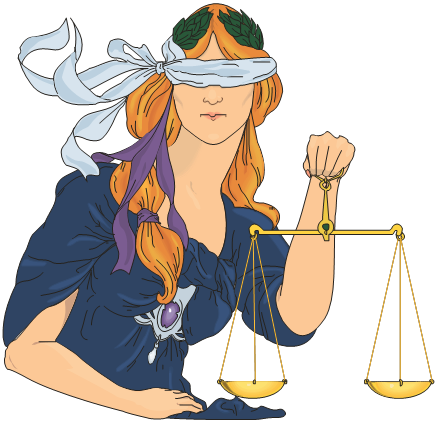 Согласно законуВы имеете право:
1.  До завершения получения ребенком основного общего образования с учетом мнения ребенка, а также с учетом рекомендаций психолого-медико-педагогической комиссии (при необходимости) выбирать:
формы получения образования (очная, заочная, очно-заочная, экстернат, семейное );
формы обучения (в школе, на дому, инклюзивное, индивидуальное,  дистанционное);
организацию, осуществляющую образовательную деятельность (школа, гимназия, лицей и др.);
язык, языки образования;
 факультативные и элективные учебные предметы, курсы, дисциплины (модули) (из перечня, предлагаемого школой).
Согласно законувы имеете право:
2. Дать ребенку дошкольное, начальное общее, основное общее, среднее общее, образование в семье.
3. Знакомиться с:
 уставом школы,
лицензией на осуществление образовательной деятельности,
 свидетельством о государственной аккредитации,
 учебно-программной документацией и другими документами по вопросам образовательной деятельности;
 содержанием образования,
 используемыми методами обучения и воспитания,
образовательными технологиями,
оценками успеваемости своих детей
Согласно законуВы имеете право:
4. Защищать права и законные интересы обучающихся.
5. Получать информацию о всех видах планируемых обследований (психологических, психолого-педагогических) обучающихся и их результатах, давать согласие или отказаться от проведения обследований или участия в них.
6. Присутствовать при обследовании детей психолого-медико-педагогической комиссией, при обсуждении результатов обследования и рекомендаций, высказывать свое мнение относительно предлагаемых условий для организации обучения и воспитания детей.
7. Принимать участие в управлении школой (в форме, определяемой её уставом).
Согласно законуВы имеете право:
8. Самостоятельно или через своих представителей:
- подавать в администрацию школы заявления о применении к её работникам, нарушающим и (или) ущемляющим права обучающихся, их родителей (законных представителей), дисциплинарных взысканий;
  — обращаться в комиссию по урегулированию споров между участниками образовательных отношений, в том числе по вопросам о наличии или об отсутствии конфликта интересов педагогического работника;
  — использовать не запрещенные законодательством Российской Федерации иные способы защиты прав и законных интересов детей.
Согласно законуВы  обязаны:
1. Обеспечить получение детьми общего образования (согласно закону общее образование является обязательным по достижении  ребенком  18 лет).
2. Соблюдать:
правила внутреннего распорядка школы для обучающихся;
 требования локальных нормативных актов, которые устанавливают режим занятий обучающихся, порядок регламентации образовательных отношений между школой и обучающимися и (или) их родителями (законными представителями) и оформления возникновения, приостановления и прекращения этих отношений;
иные права и обязанности родителей (законных представителей), установленные законодательством РФ, договором об образовании (при его наличии).
3. Уважать честь и достоинство обучающихся и работников школы.
Согласно законуВы  несёт  ответственность:
За неисполнение или ненадлежащее исполнение обязанностей, установленных Федеральным законом об образовании и иными федеральными законами, родители (законные представители) несовершеннолетних обучающихся несут административную, уголовную и материальную ответственность, предусмотренную законодательством Российской Федерации.
Согласно законуВы  несёт  ответственность:
Ответственность родителей  (законных представителей) несовершеннолетних
а) Лишение родительских прав (согласно Семейному кодексу РФ)
б) Административная ответственность (определяется Кодексом РФ об административных правонарушениях)
в) Уголовная  ответственность (определяется Уголовным кодексом РФ)
г) Имущественная ответственность (согласно Гражданскому кодексу РФ)
Родители могут быть лишены родительских прав по суду, если они:
уклоняются от выполнения  своих обязанностей, в т.ч. от уплаты алиментов;
отказываются без уважительных причин взять своего ребёнка из родильного дома (отделения) либо из иного лечебного учреждения, воспитательного учреждения, учреждения социальной защиты населения или из аналогичных организаций;
злоупотребляют своими родительскими правами;
жестоко обращаются с детьми, в т.ч. осуществляют физическое или психическое насилие над ними, покушаются на их половую неприкосновенность;
являются больными хроническим алкоголизмом или наркоманией;
совершили умышленное преступление против жизни или здоровья своих детей либо против жизни или здоровья супруга.
Лишение родительских прав не освобождает родителей от обязанностей по содержанию ребёнка.
В отдельных случаях с учётом интересов ребёнка суд может отобрать ребёнка у родителей без лишения родительских прав (ограничение родительских прав).
Орган опеки и попечительства при непосредственной угрозе жизни ребёнка или его здоровью может немедленно отобрать ребёнка у родителей на основании решения органа местного самоуправления.
Административная ответственность выражается в наложении штрафа:
за неисполнение обязанностей по содержанию и воспитанию несовершеннолетних детей;
за вовлечение несовершеннолетнего в употребление пива и напитков, изготавливаемых на его основе, спиртных напитков или одурманивающих веществ.
Уголовная ответственность наступает  за:
вовлечение несовершеннолетнего в совершение преступления;
вовлечение несовершеннолетнего в совершение антиобщественных действий;
неисполнение обязанностей по воспитанию несовершеннолетнего;
злостное уклонение от уплаты средств на содержание детей.
Родители несут имущественную ответственность по сделкам малолетних детей, а также за вред, причиненный  детьми до 14 лет.
Уважаемые  родители! 
Любите  своих детей   такими,   какие  они  есть!
Берегите  их !
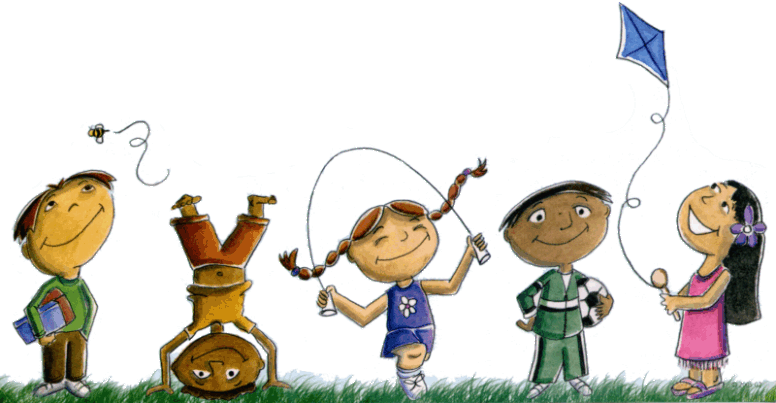